Paper tower engineering
Document how you followed the engineering design process.
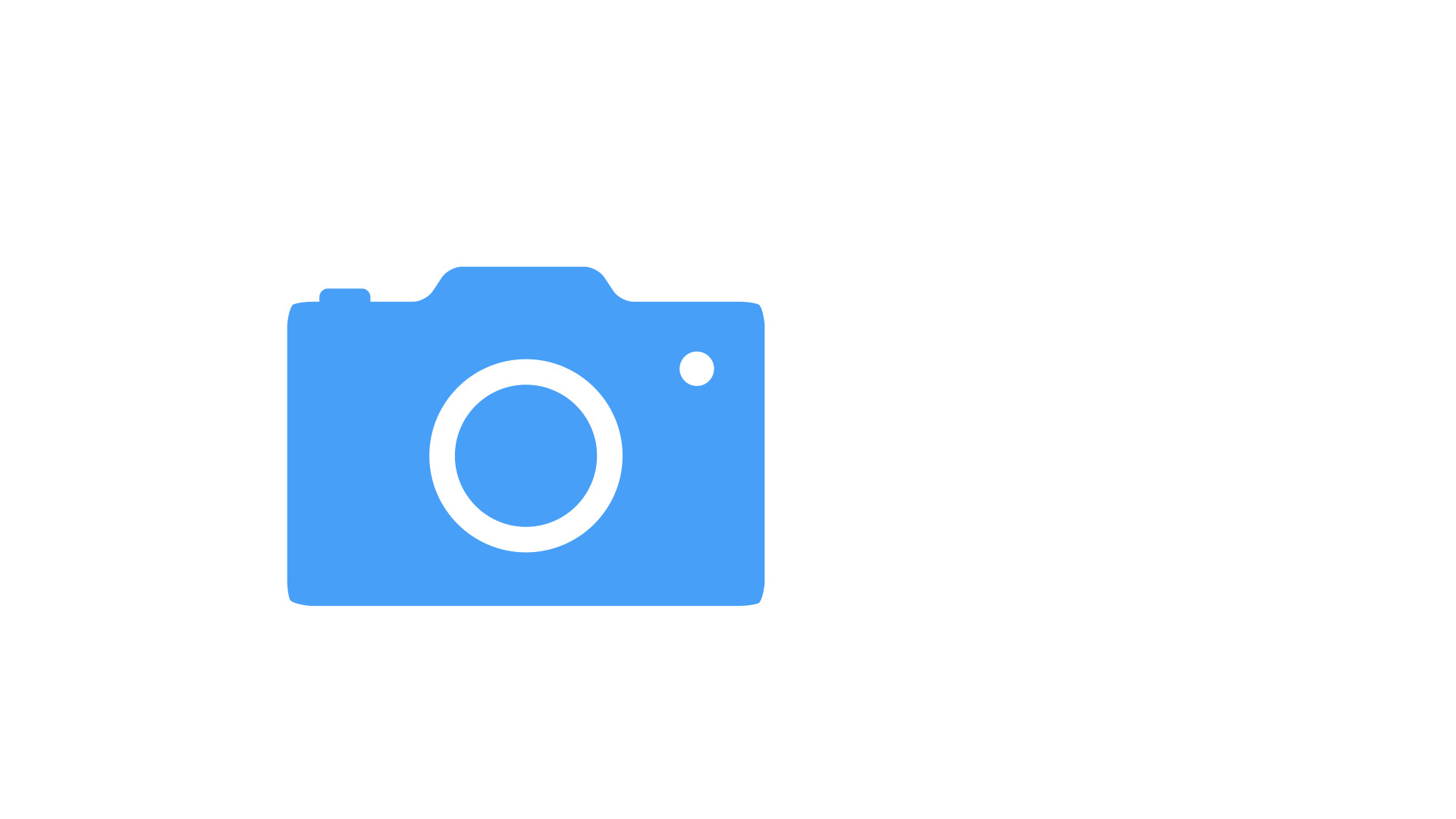 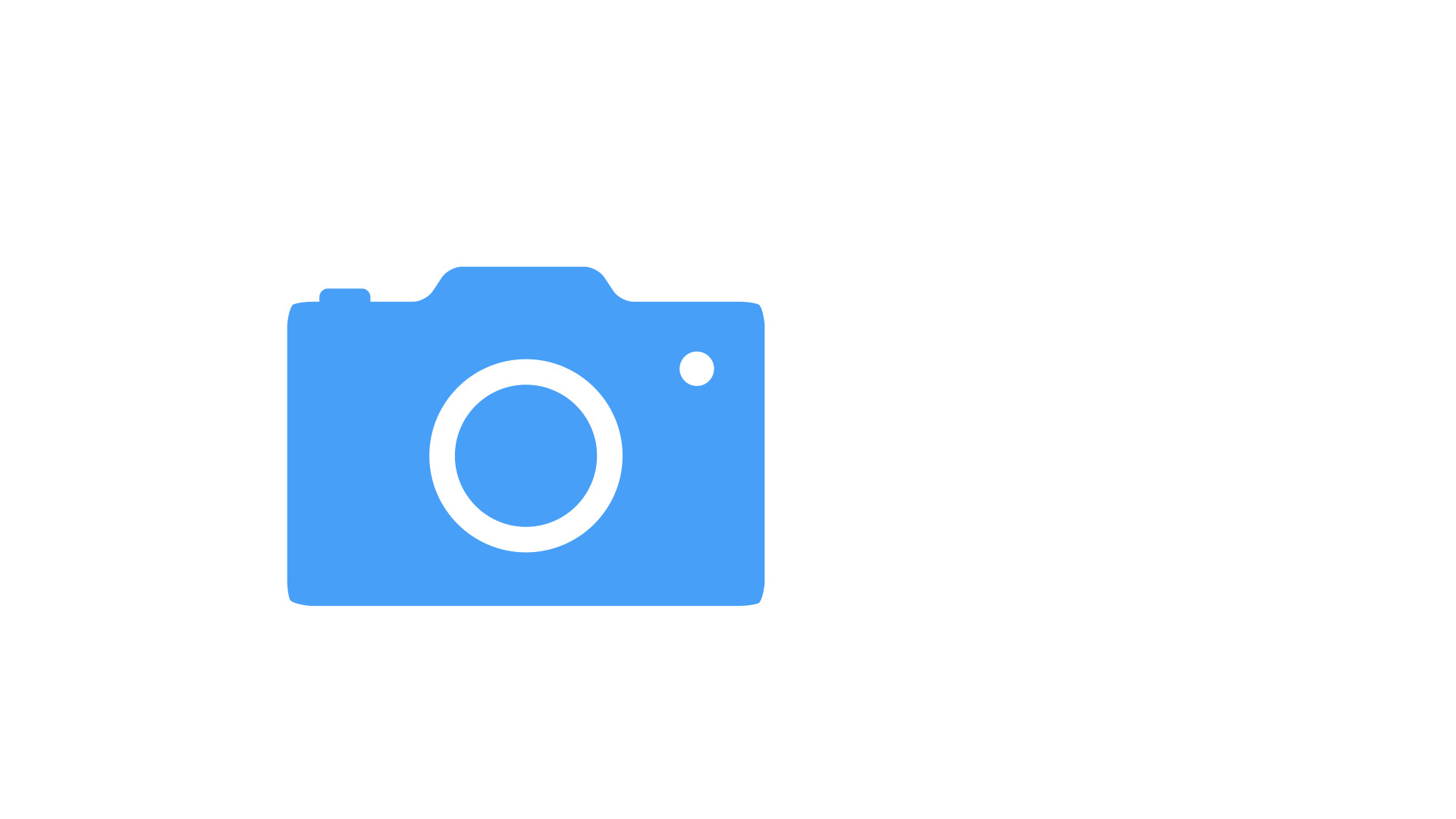 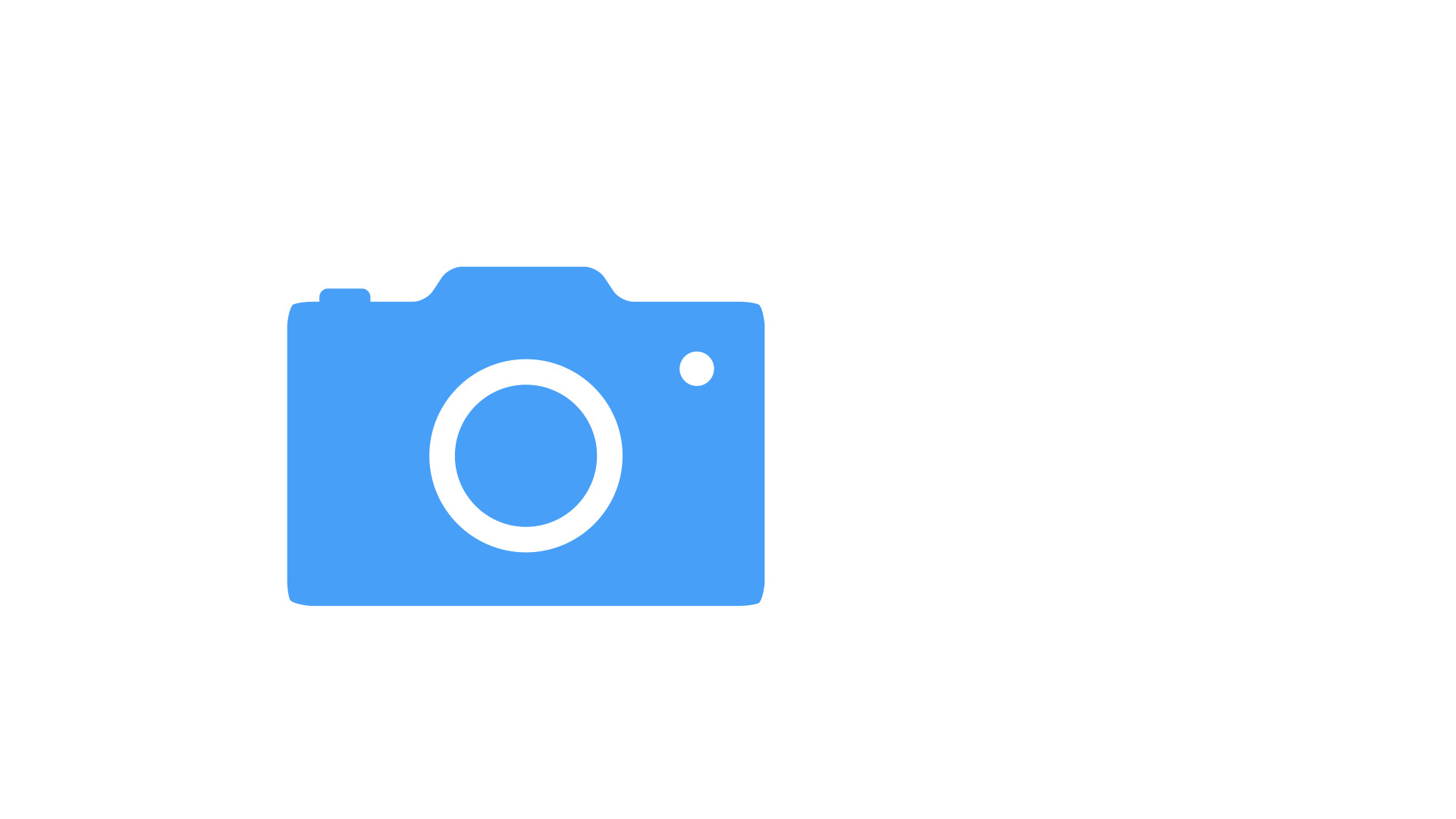 DEFINE
IDENTIFY
SELECT
BRAINSTORM
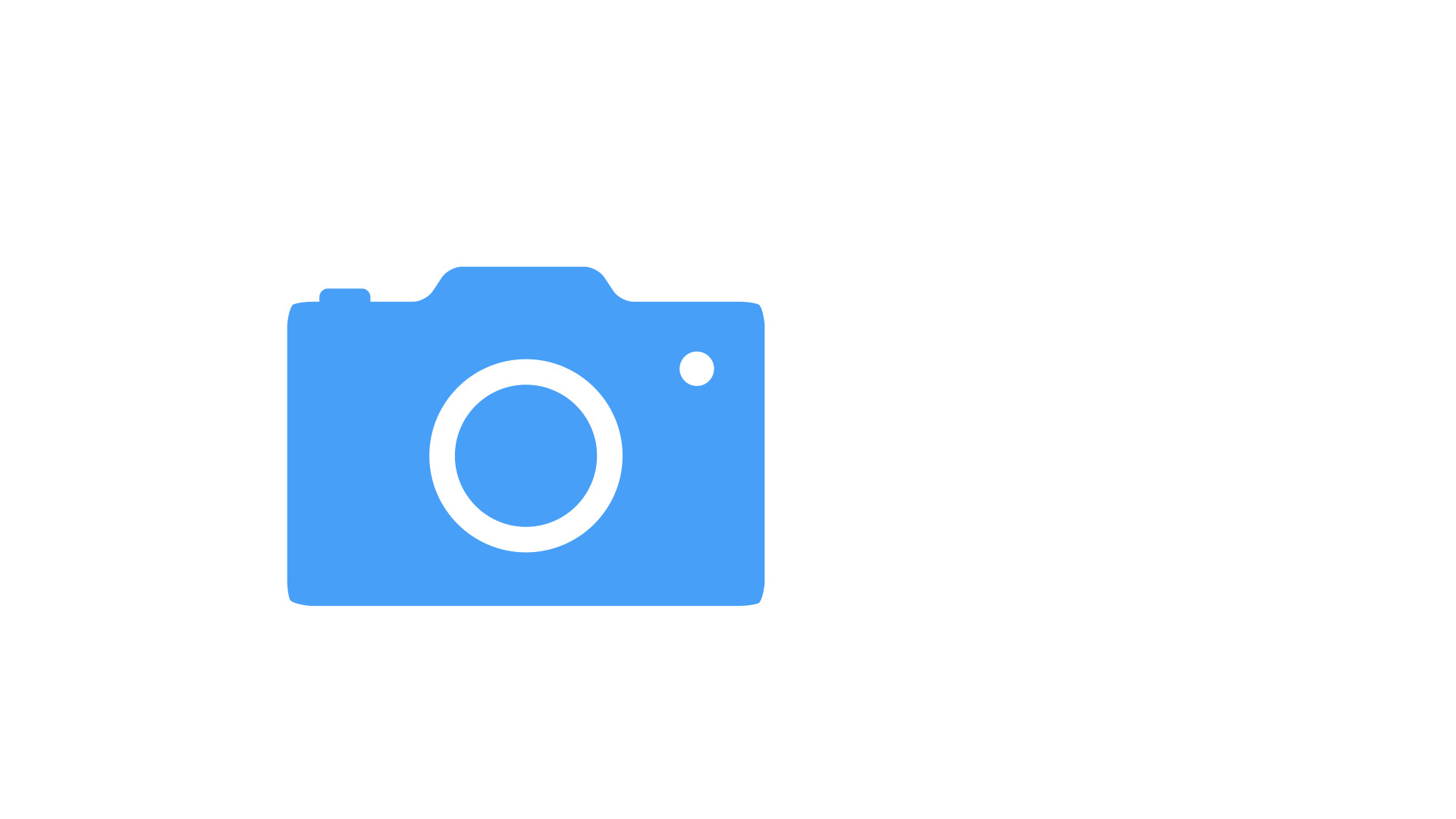 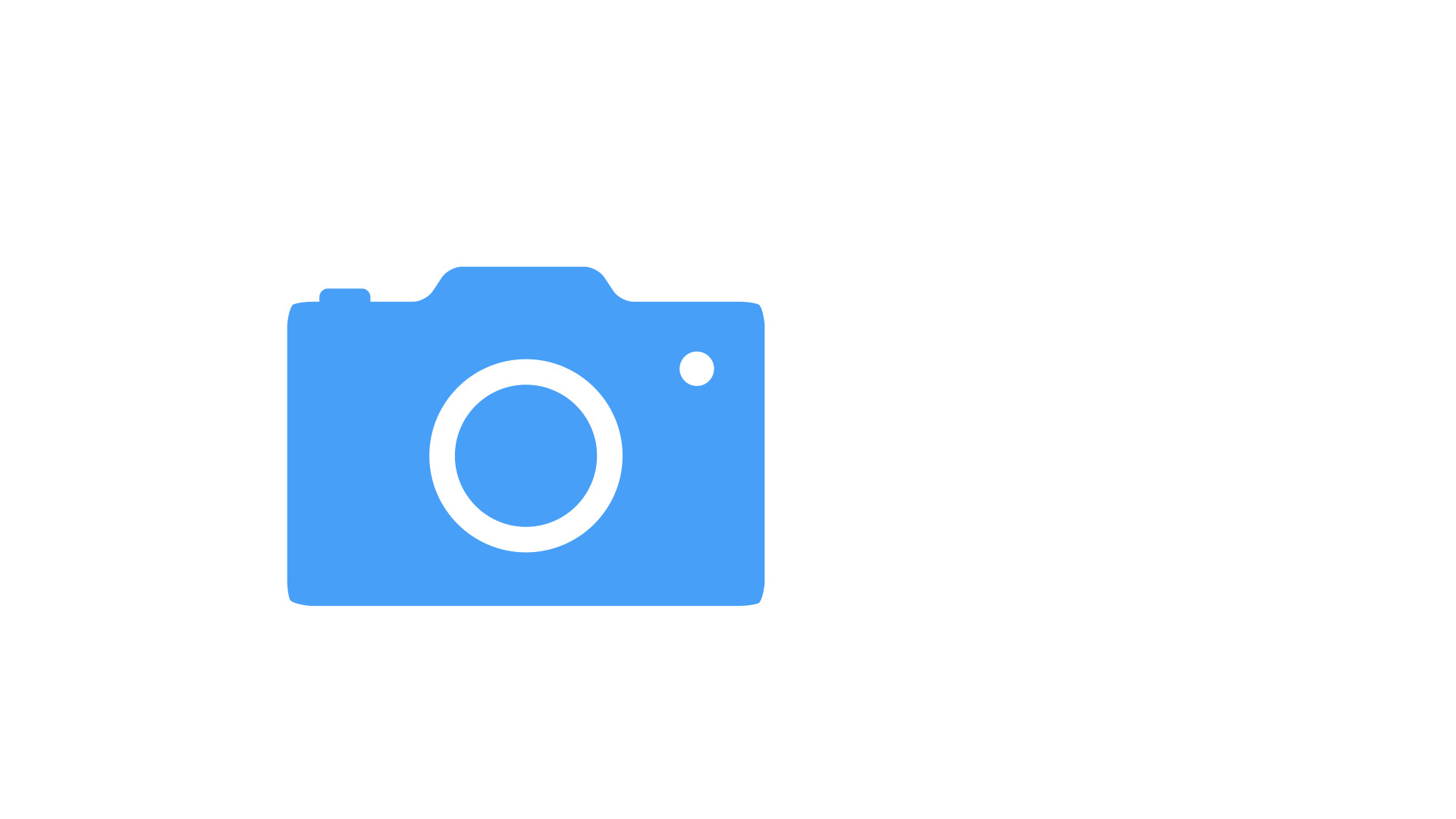 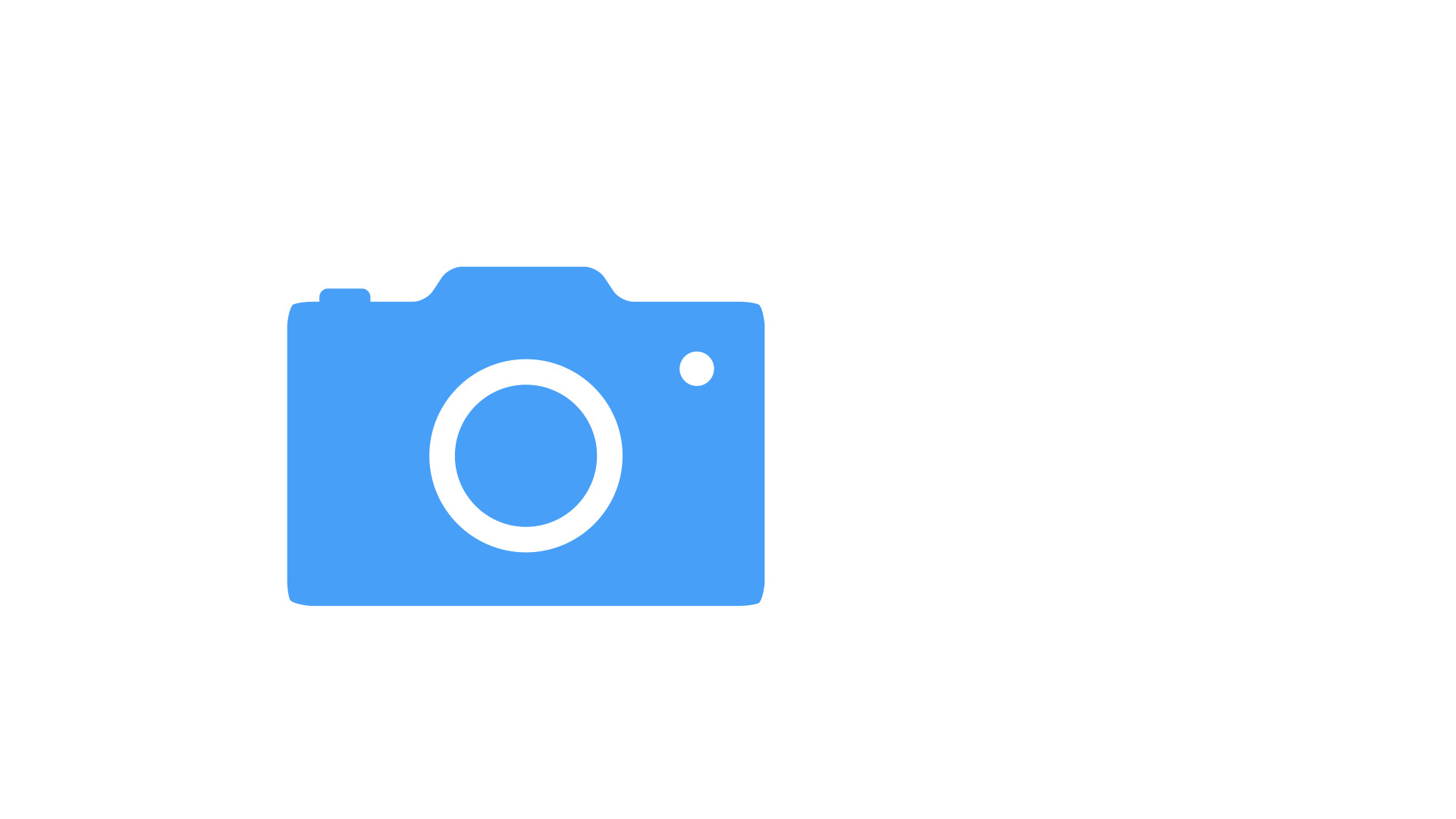 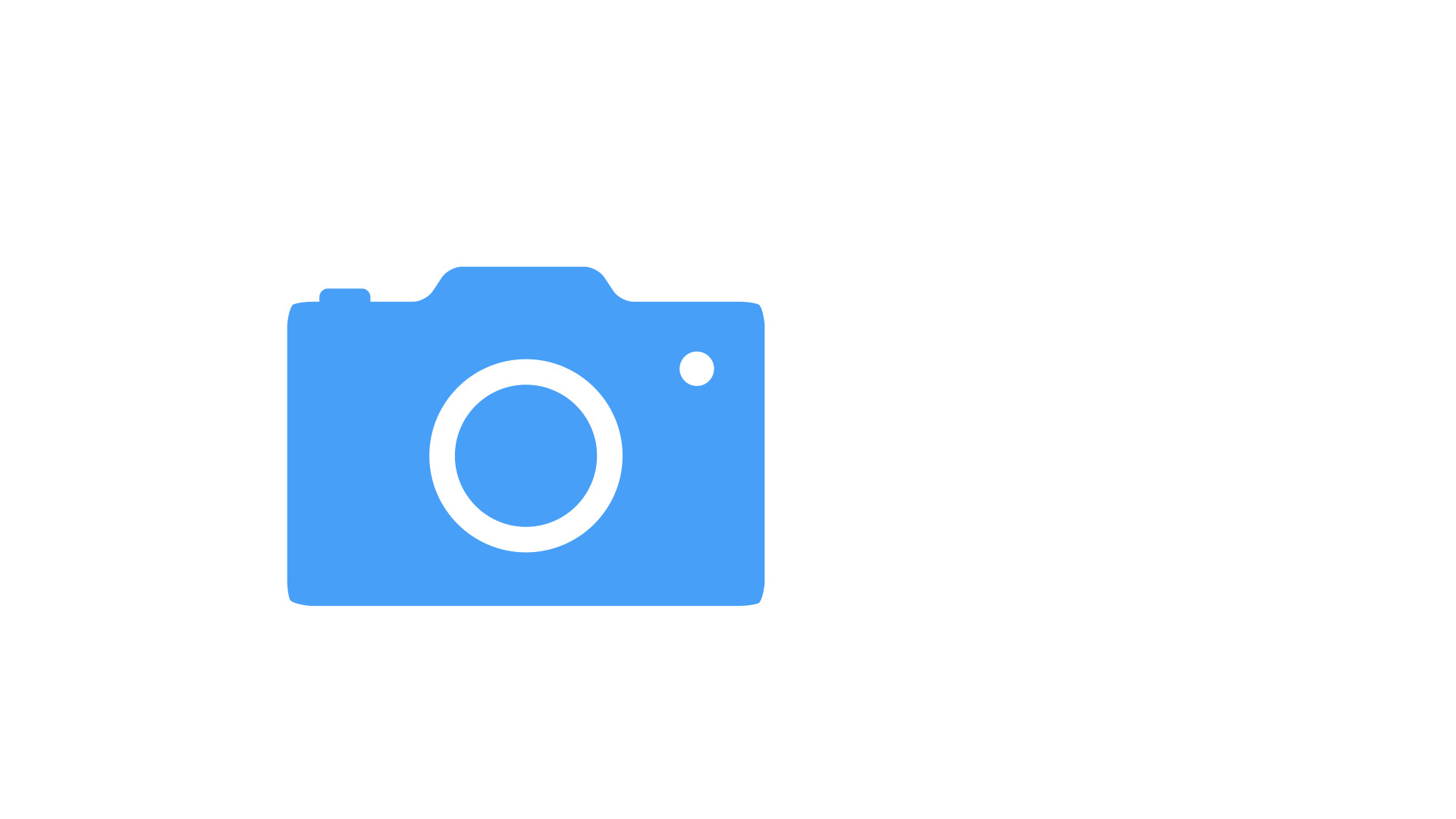 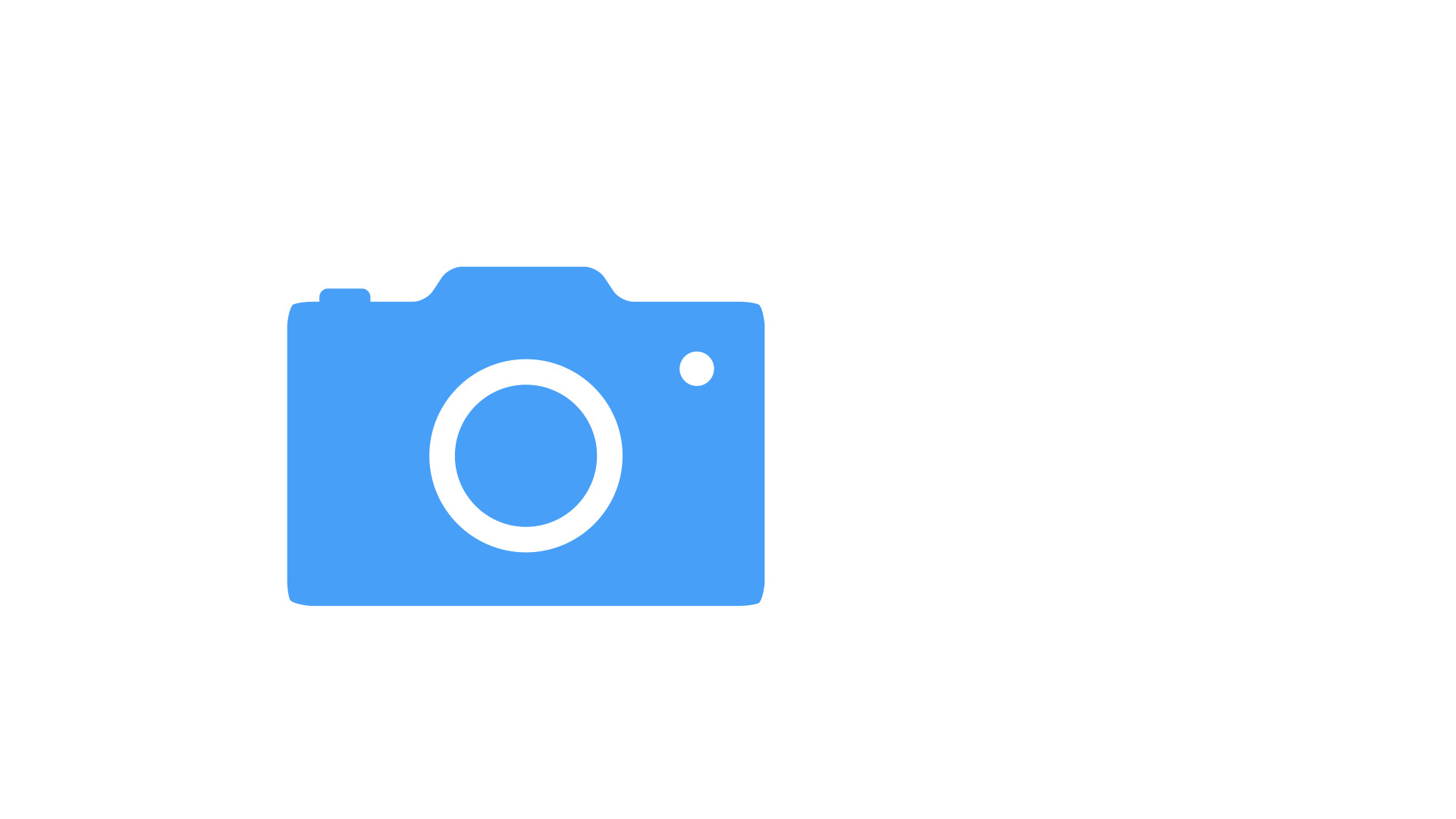 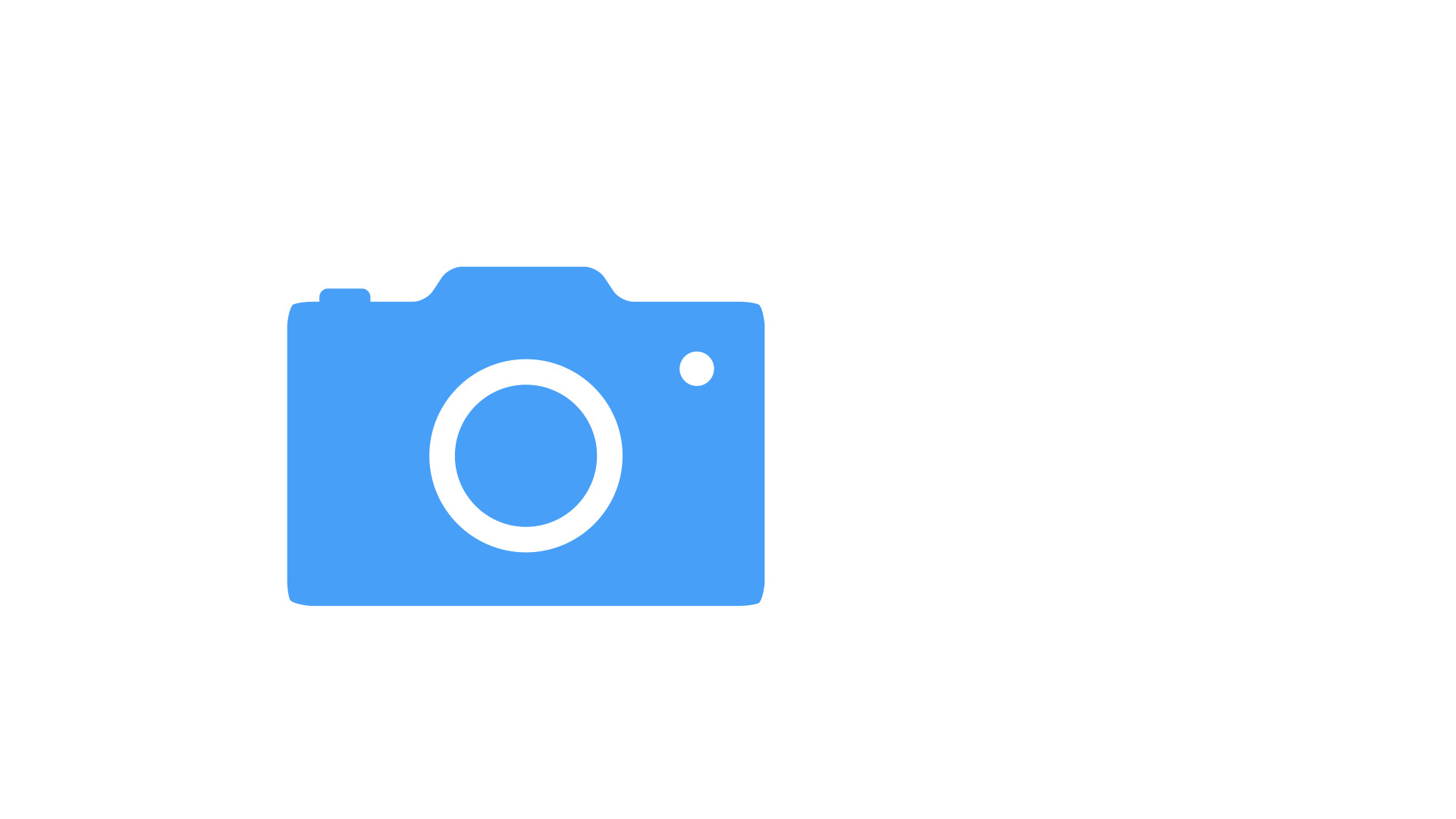 COMMUNICATE
ITIRATE 2
PROTOTYPE
TEST
ITERATE 1
ITIRATE 3